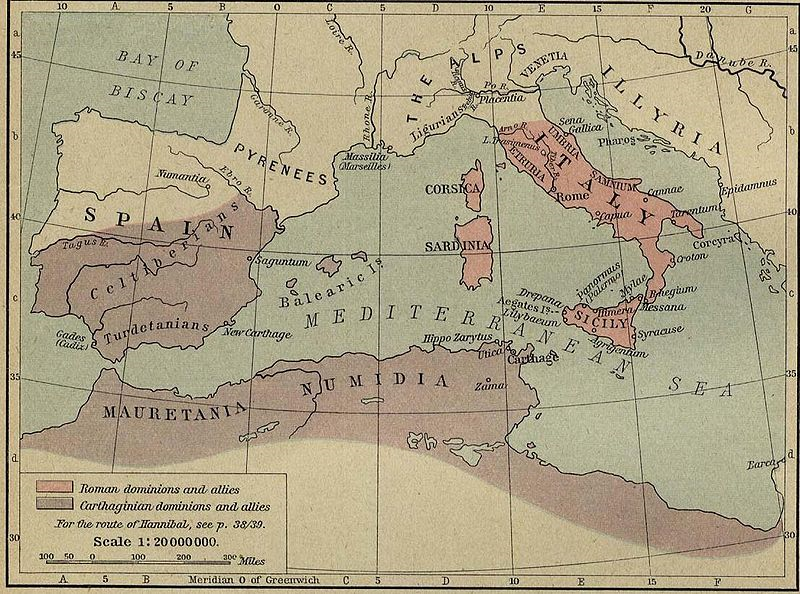 The first punic war
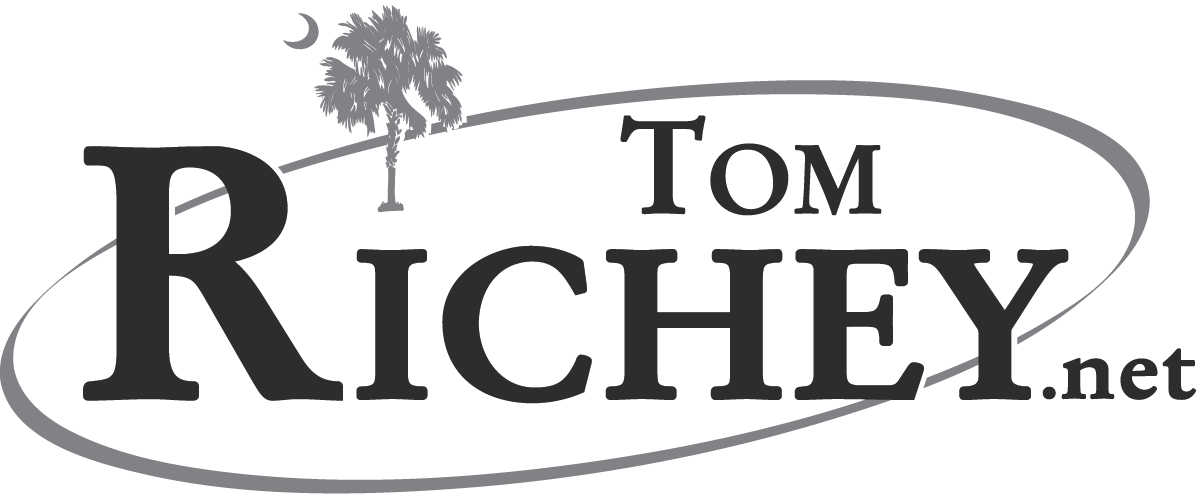 [Speaker Notes: Color Palette by:  bmagic333 (Conquering Carthage)]
Phoenicians
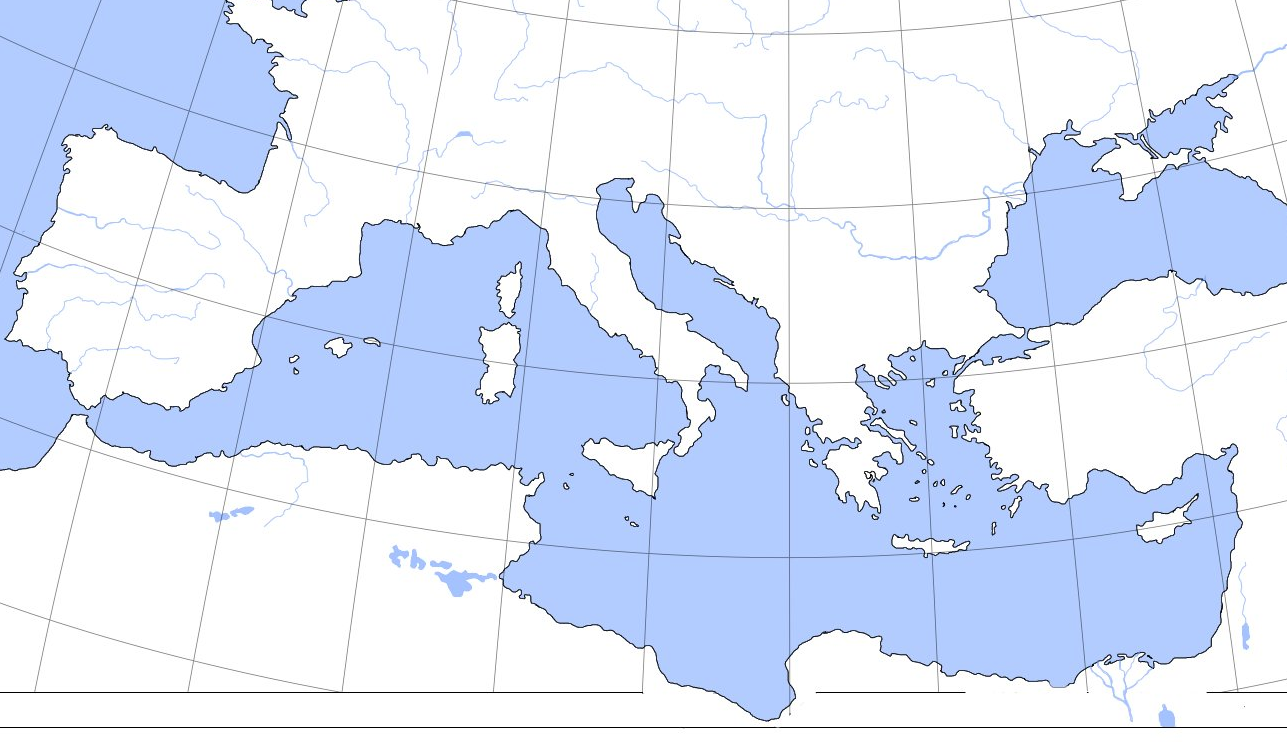 ROME
Greek, “Dealer in Purple.”
Latin Pronunciation = Punic
Phoenicia
Map Source:  http://spraguehs.com/staff/nickel_philip/WHUM/ExamReviews/AncientRome.htm
HOOKED ON PHONICS
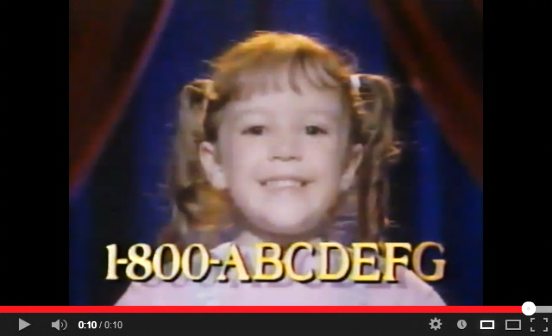 VIEW ON YOUTUBE
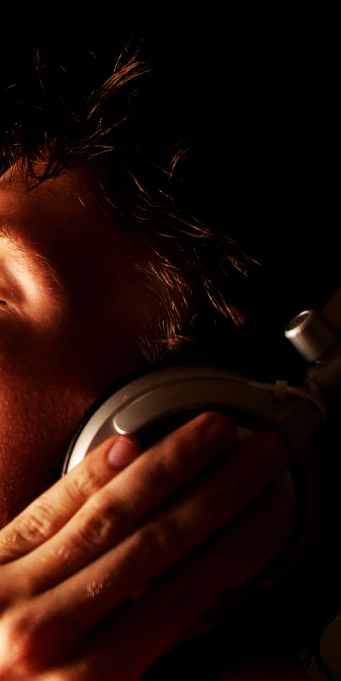 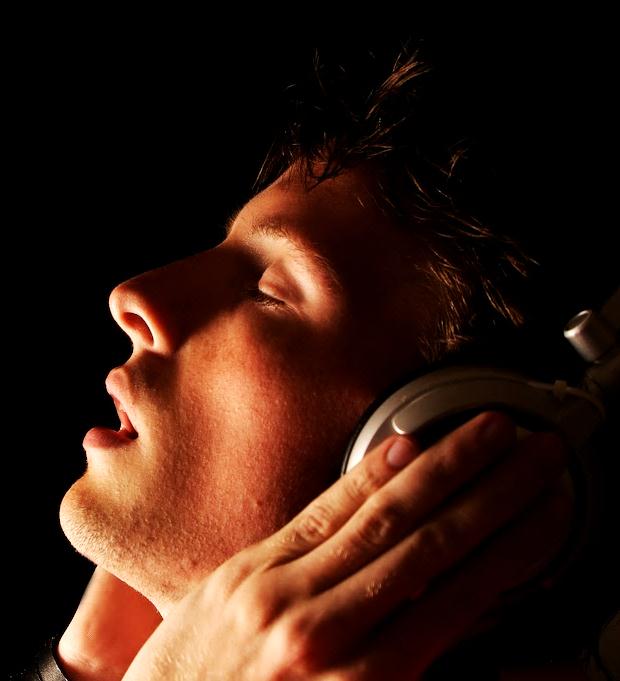 Phonics
Letters are identified by their sounds.
Photo by kayintveen
PHONETIC
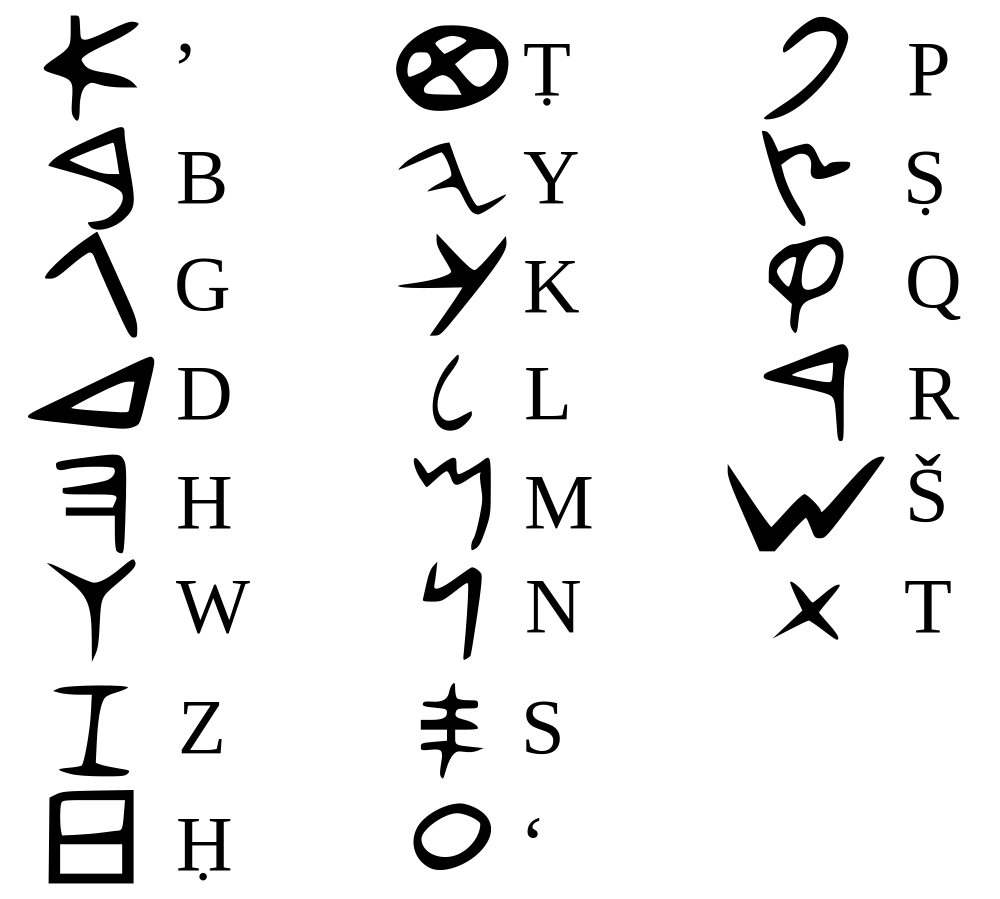 In a phonetic alphabet, each letter represents a sound.
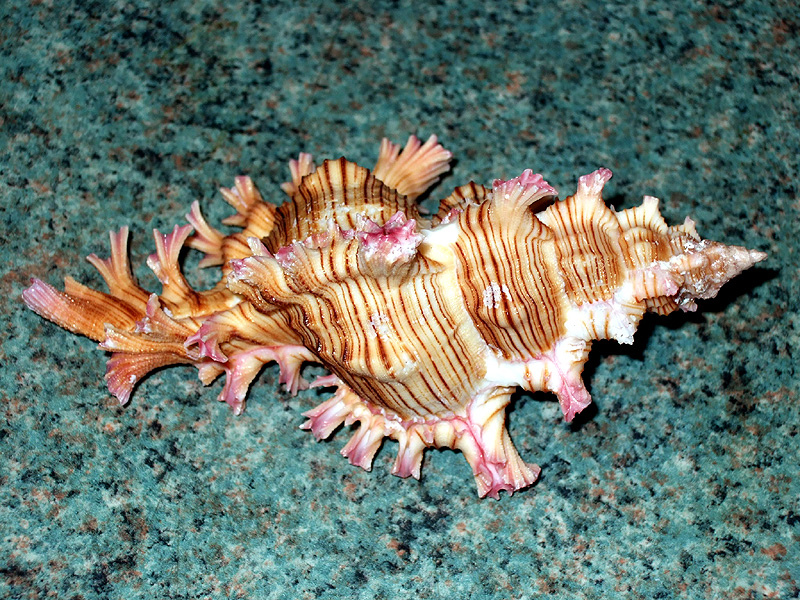 The Murex Snail
by PeterEdin
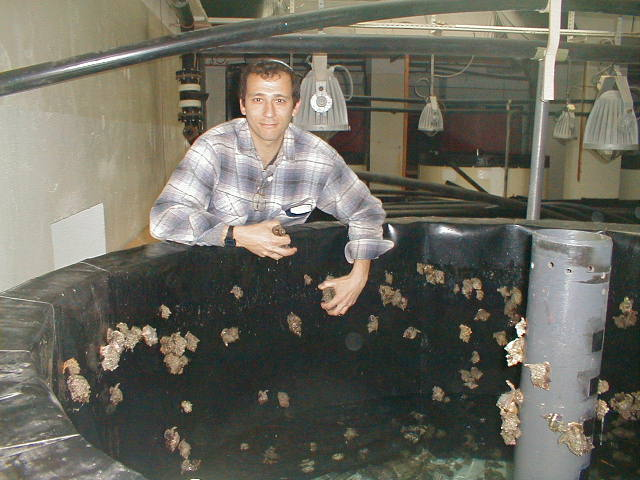 Purple Dye
CLICK for More Photos
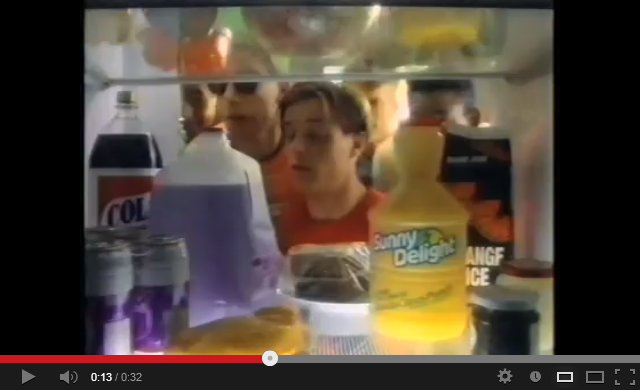 https://www.youtube.com/watch?v=sjgLb0HJ3VE
Commercial Network
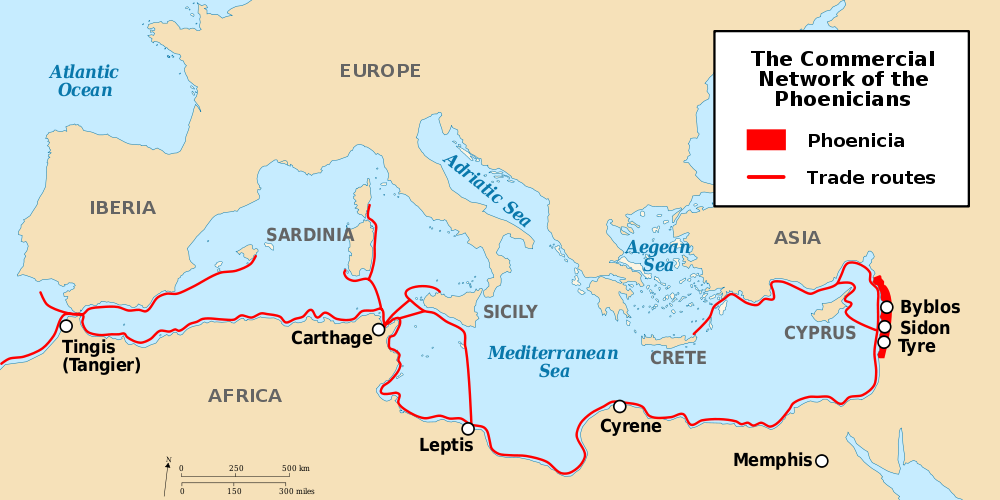 Map by DooFi
Why didn’t the Phoenicians trade with Rome?
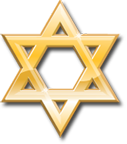 A Jewish Writer Describes the Romans
“[The Romans] have subdued kings far and near, and as many as have heard of their reputation have feared them.  Those whom they wish to help come to power, they make kings.  Those whom they wish, they bring down.  The Romans have been greatly exalted.  

“Yet even with all this, not one of them has put on a crown or worn purple as a mark of pride.  Instead, they built for themselves a senate chamber.”	
					-- I Maccabees 8
Source:  http://www.biblestudytools.com/ceba/1-maccabees/8.html
Phoenician Colonies
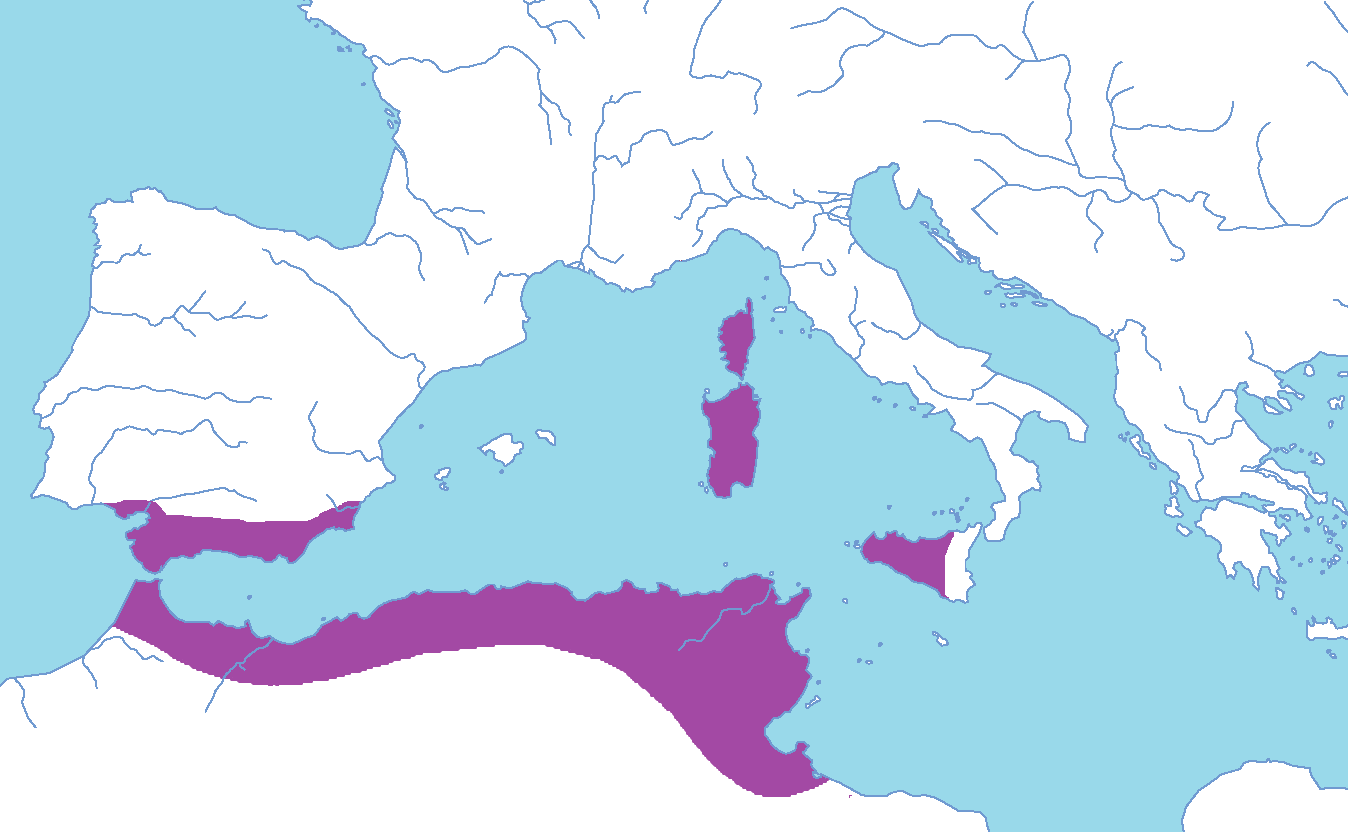 Carthage:  A center for Phoenician commerce
Carthage
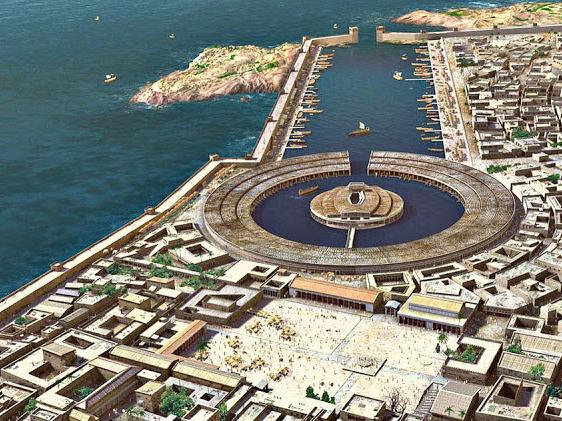 Carthage Naval Power
Picture Source:  http://peplums.blogspot.com/2013/01/location-carthage.html
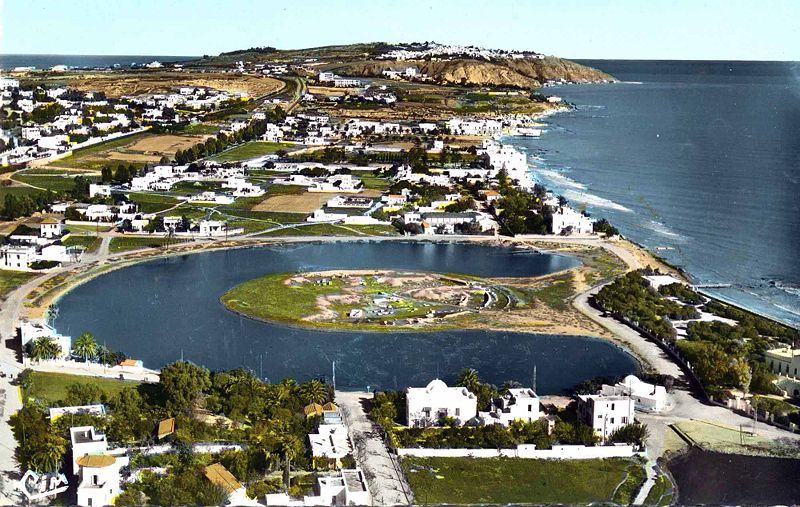 Remains of Carthaginian Naval Base
Roman Conquests
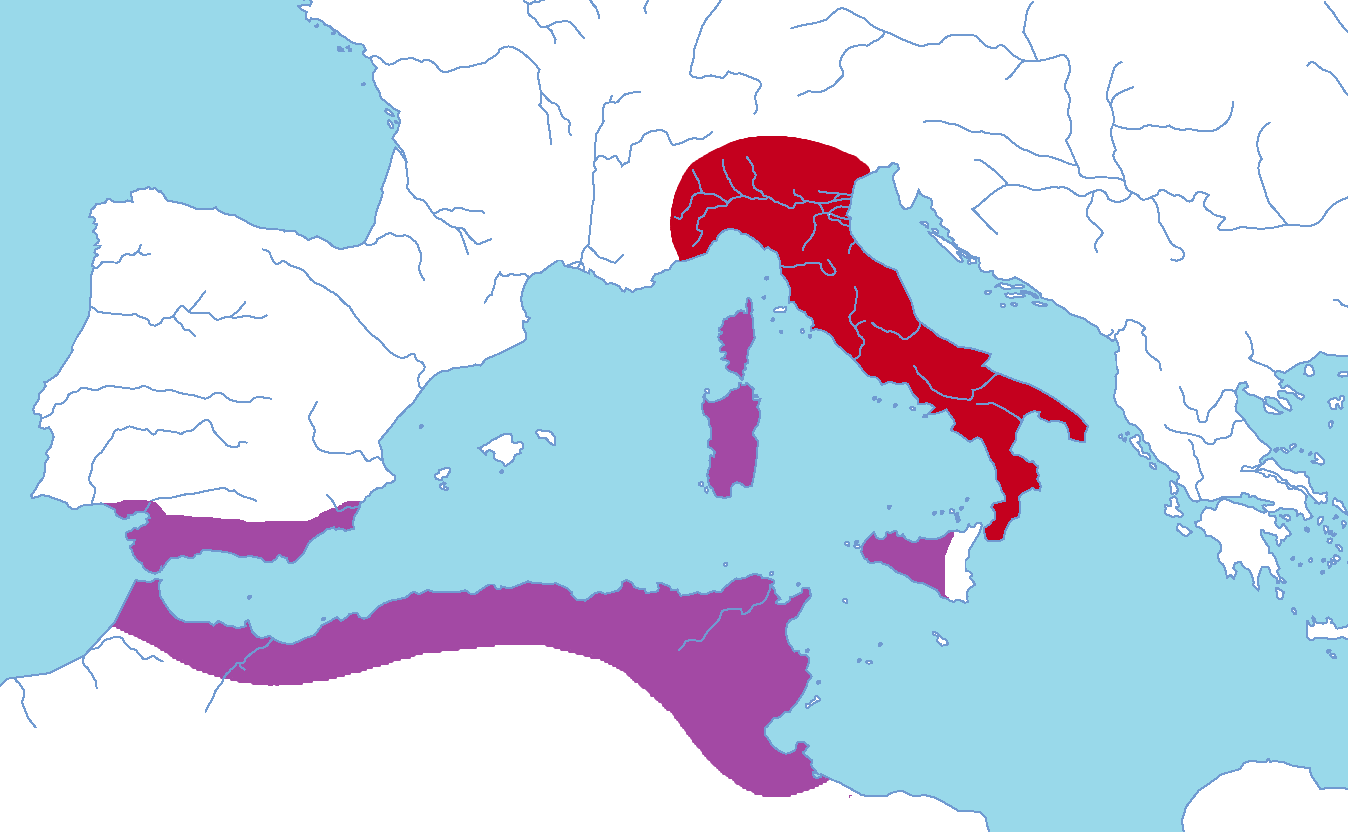 Carthage
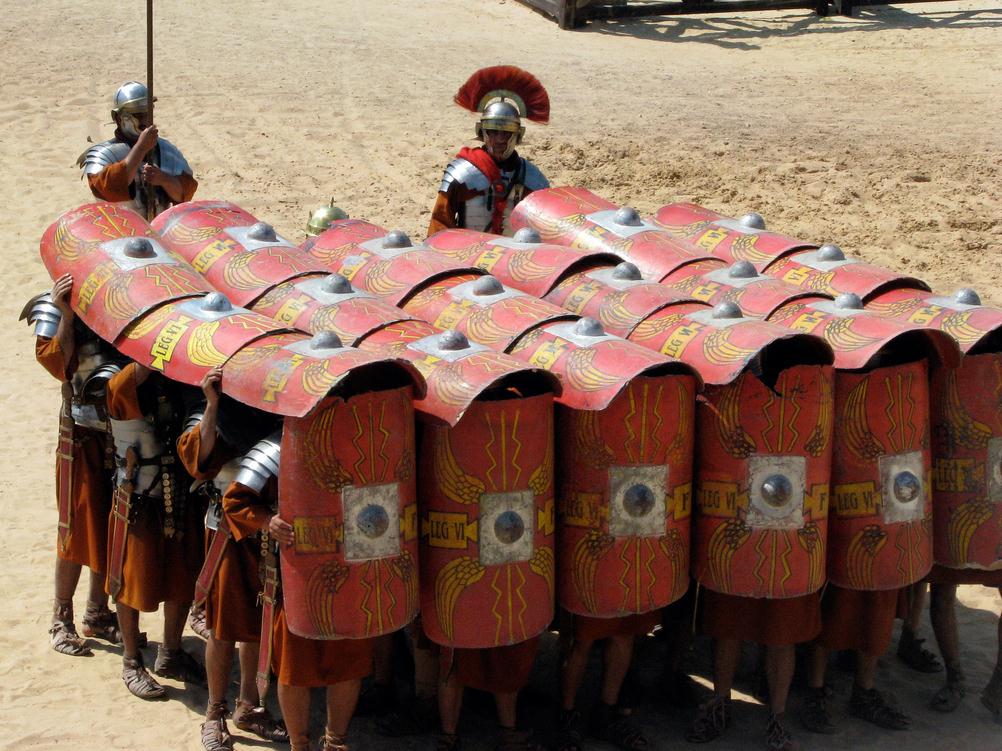 Rome  Land Power
LEGIONS
Photo by sentex64
SICILY: The Conflict
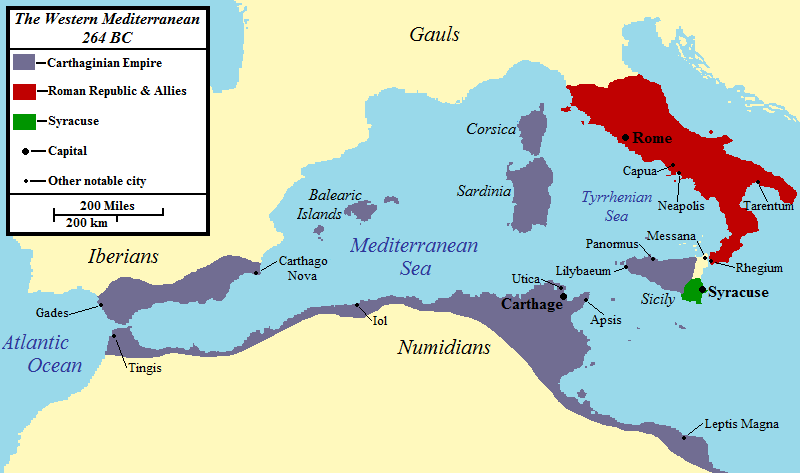 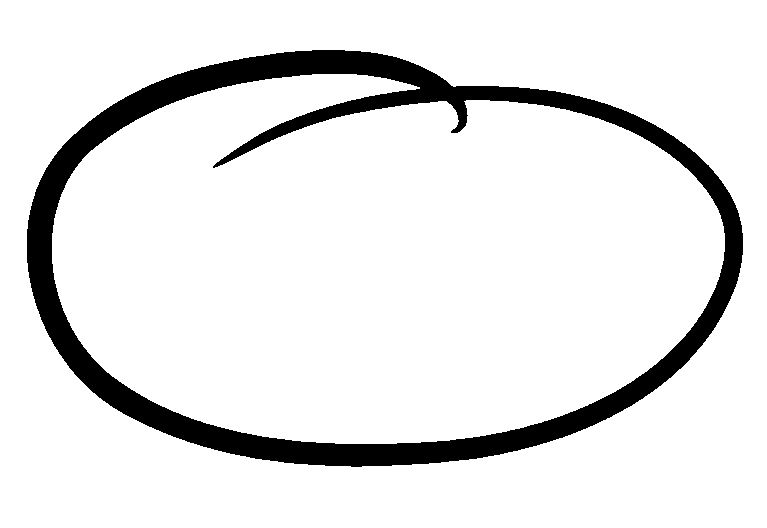 Map Credit:  Jon Platek
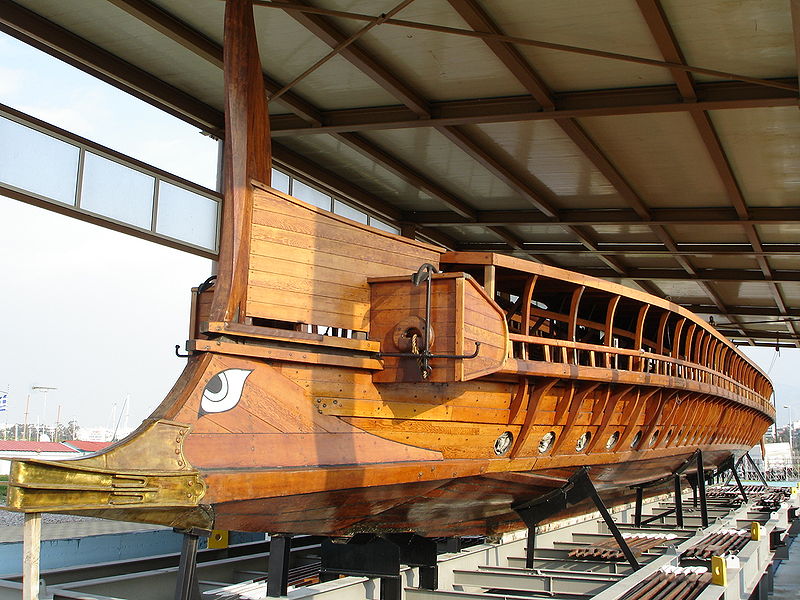 Rome’s Problem:
No Navy
SOLUTION:  INGENUITY
Photo Credit:  Templar52
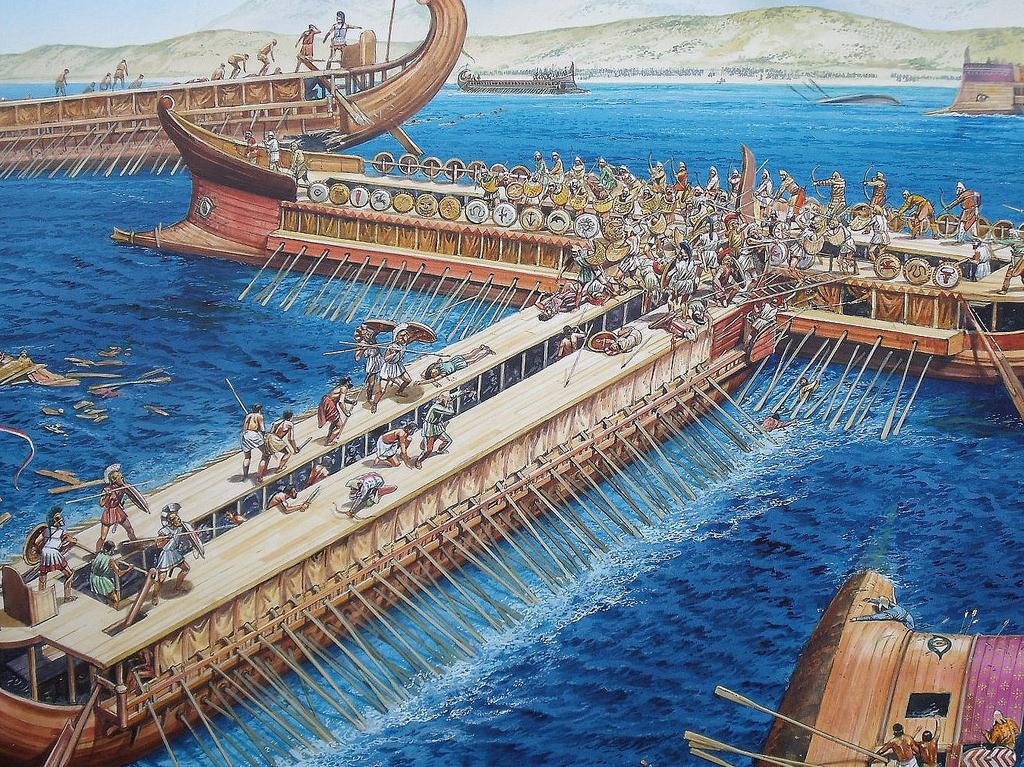 Traditional Strategy:ram THE Enemy Ship
Photo © osprey.publishing
Used with Permission
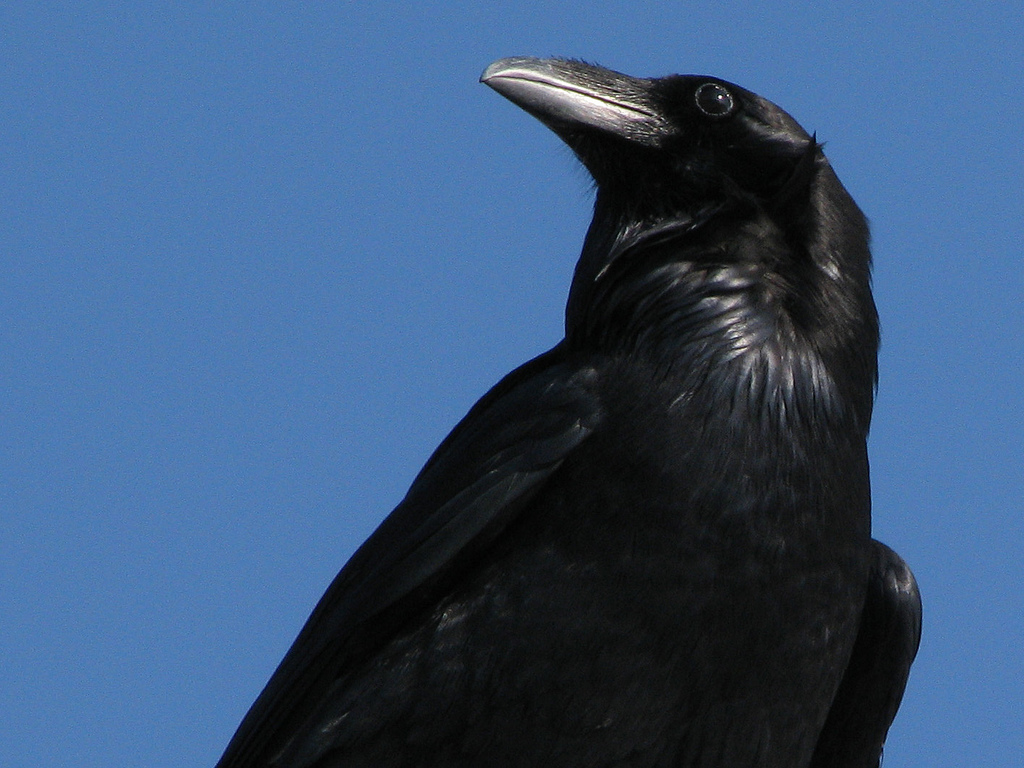 CORVUS
Photo by stonebird
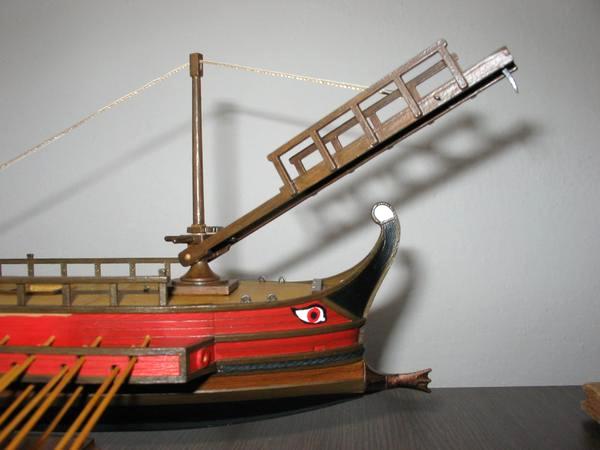 A land battle… at sea!
Photo Source:  http://www.livius.org
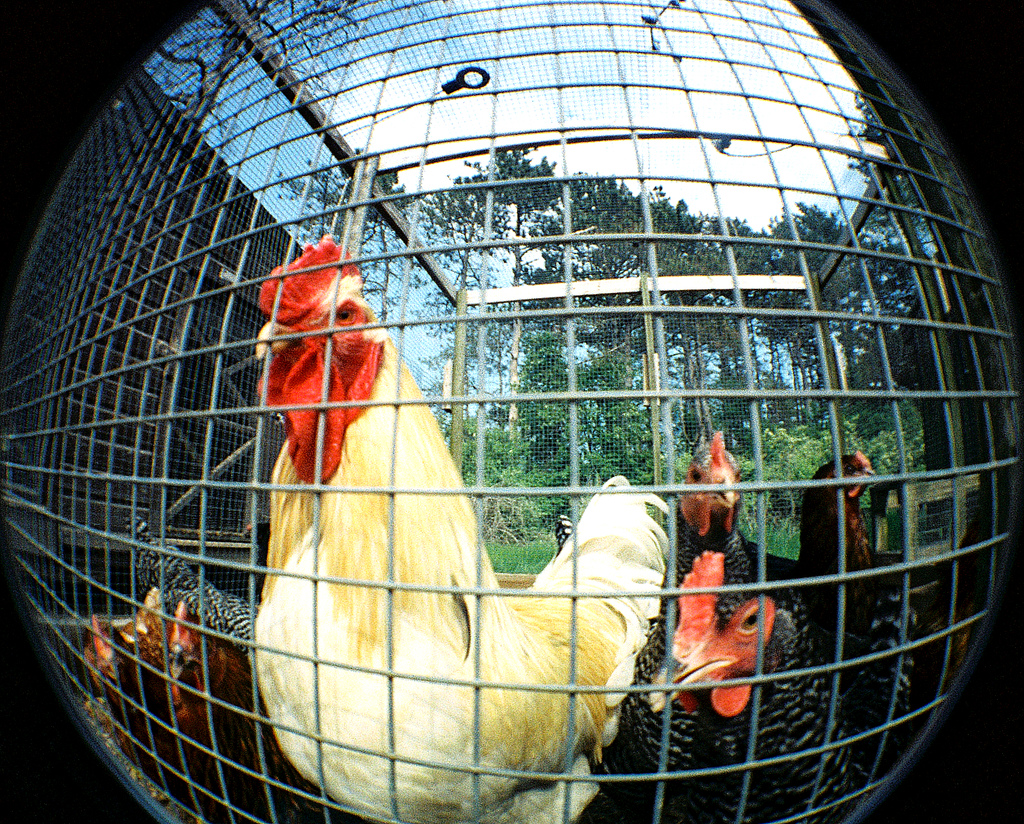 Augury
Photo by sandcastlematt
ROME WINS!!!
241 B.C.
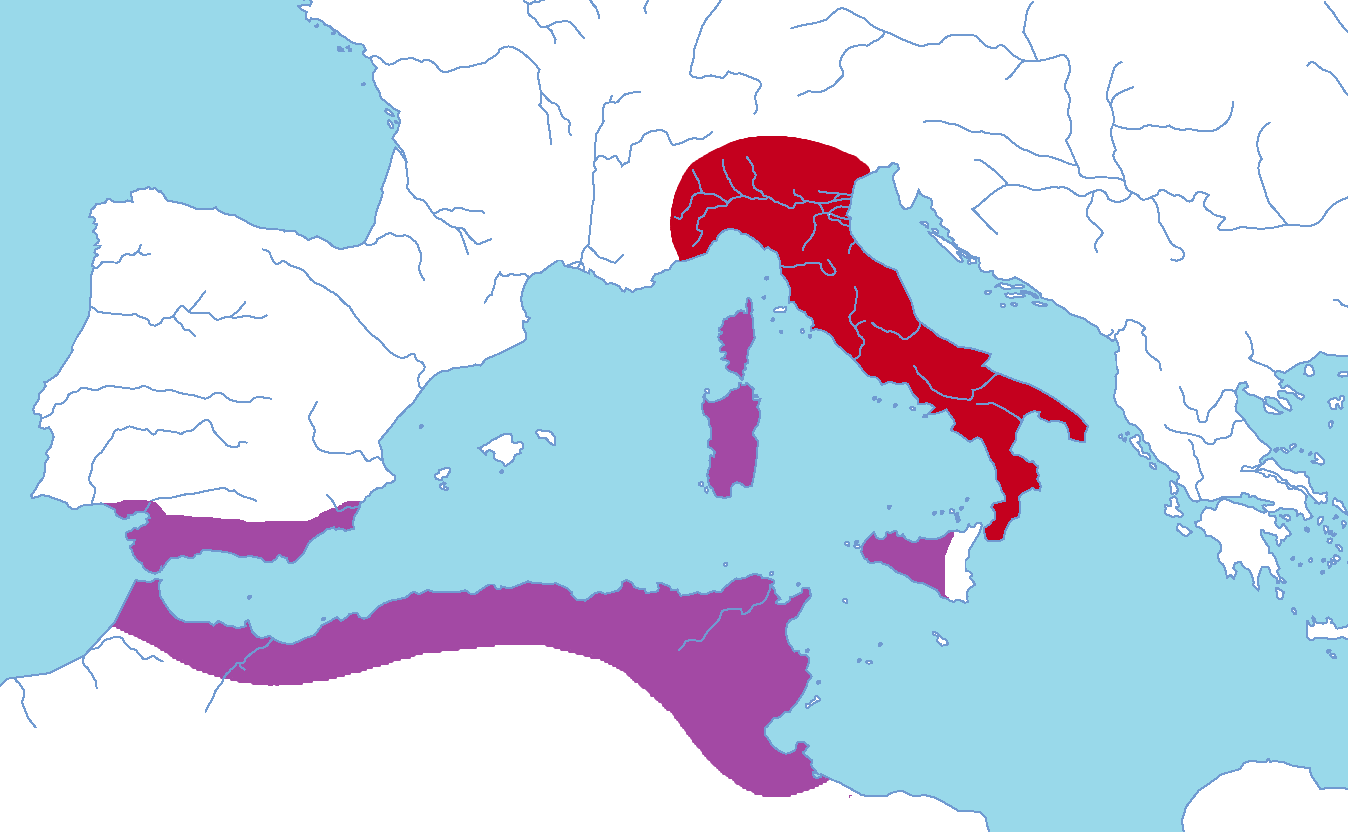 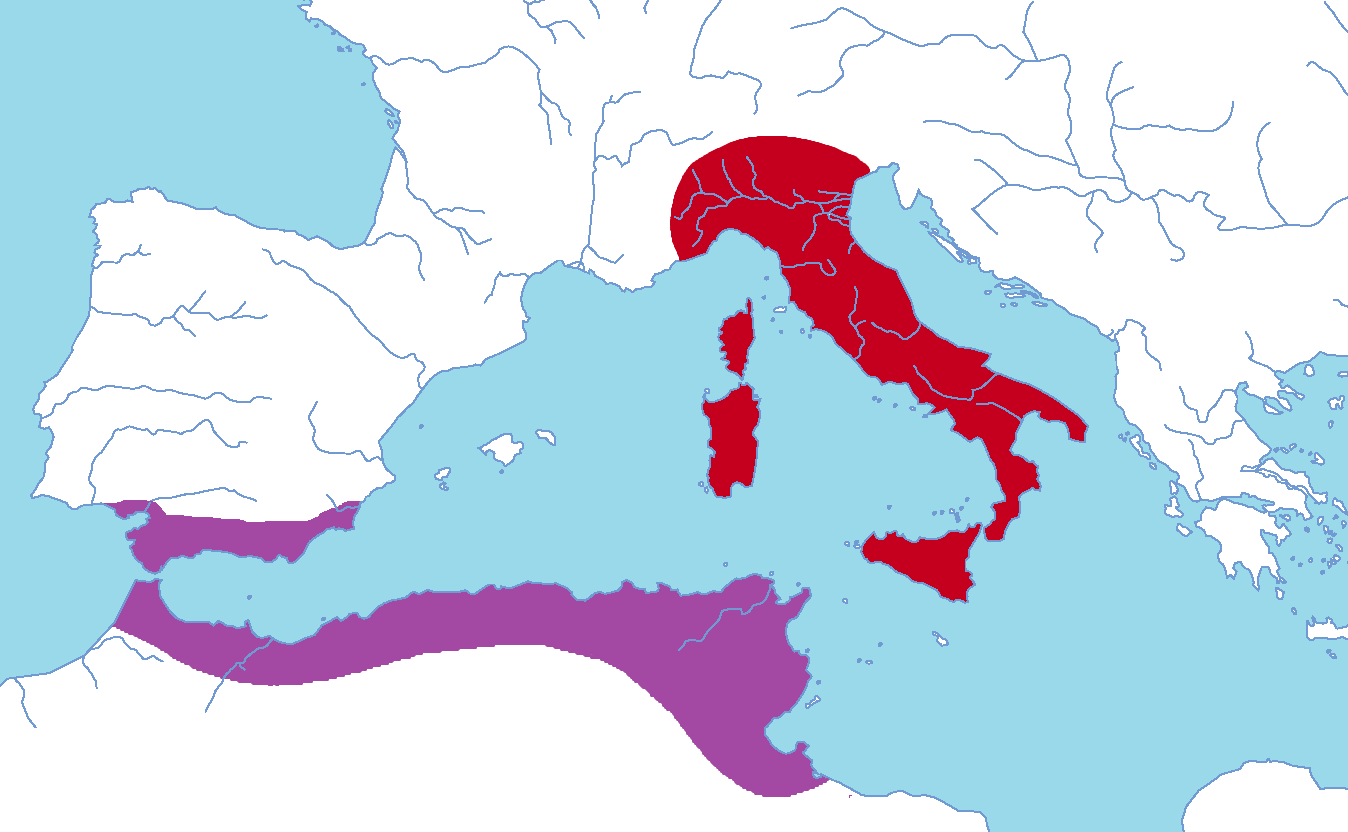 TO ROME:
	Sicily
	Corsica
	Sardinia
The Barca Family
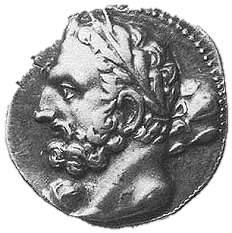 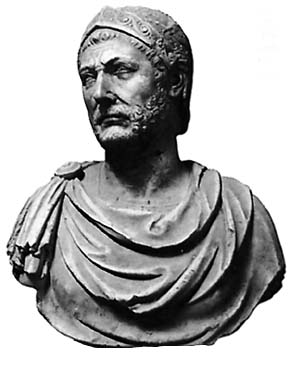 HAMILCAR
Carthaginian General
First Punic War
HANNIBAL
Hamilcar’s Son
Second Punic War
Carthage Rebounds
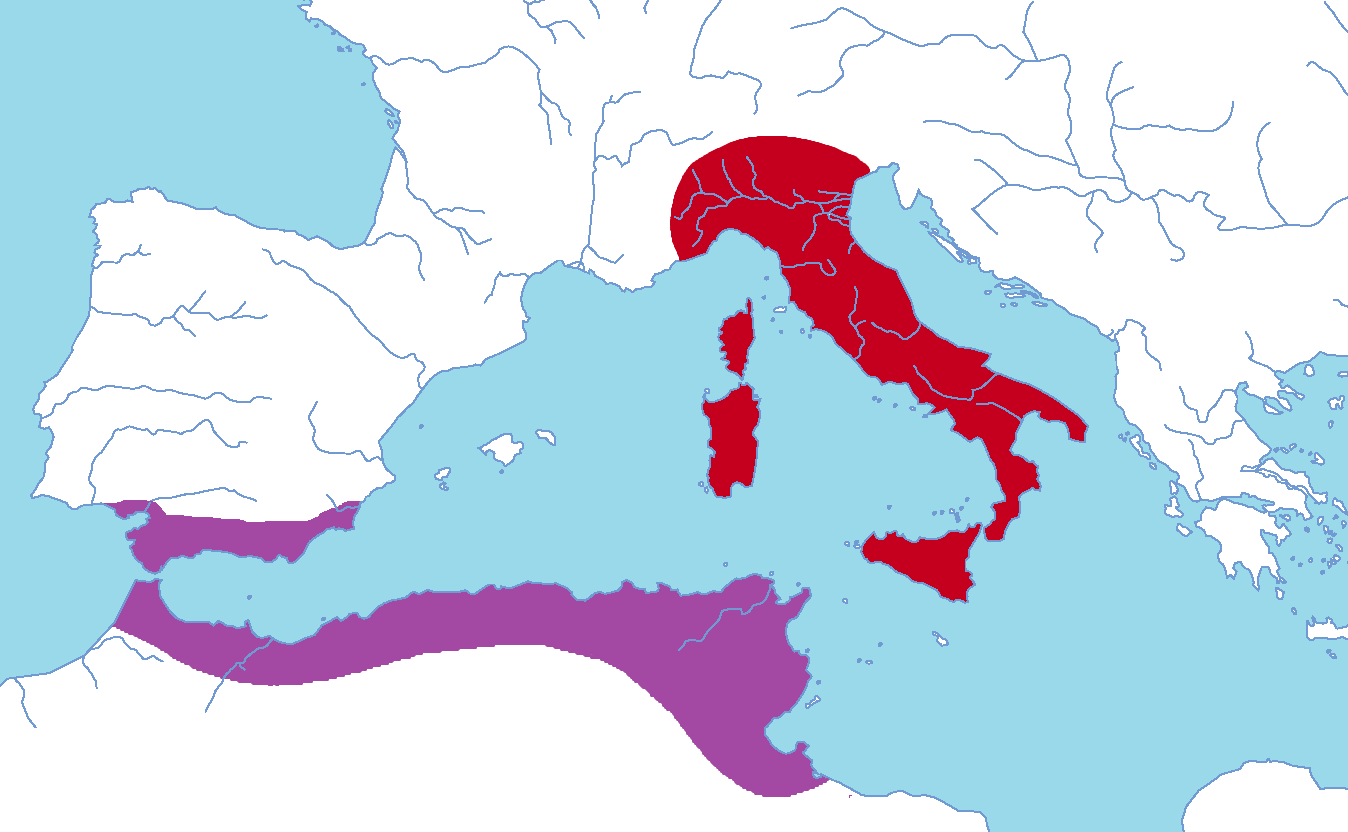 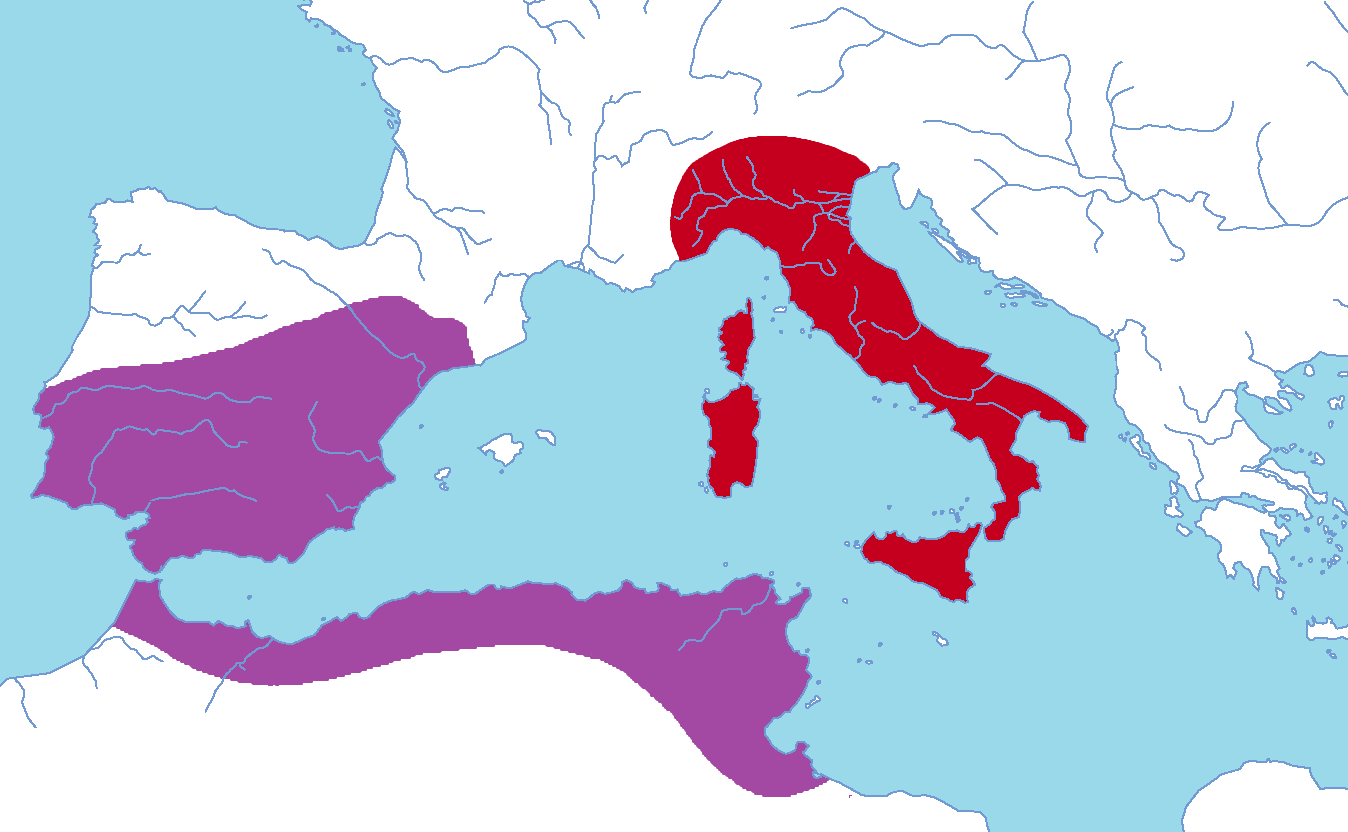 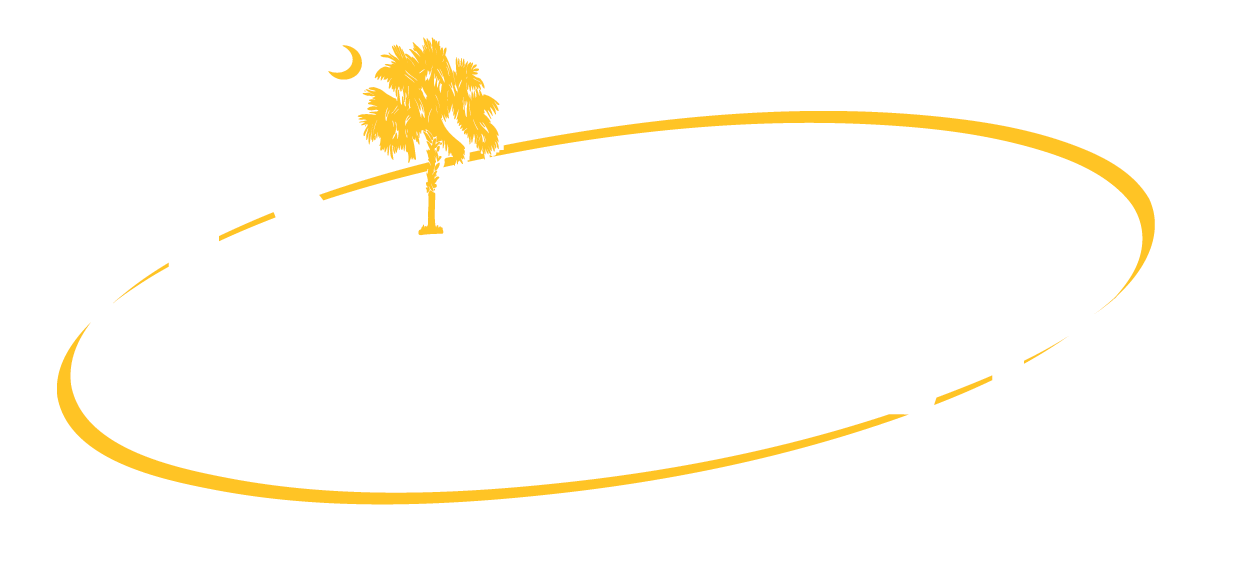 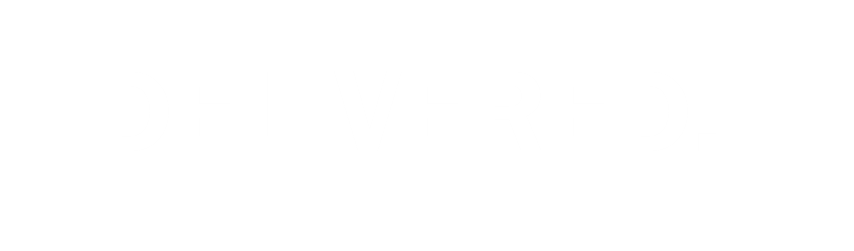 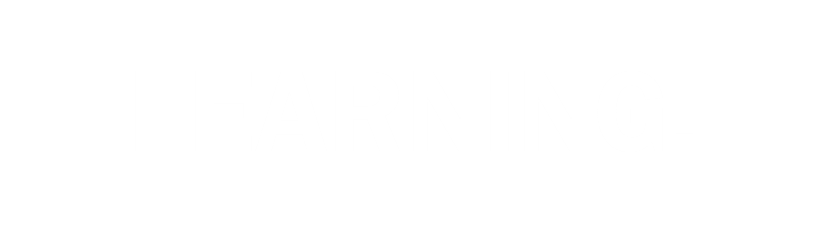 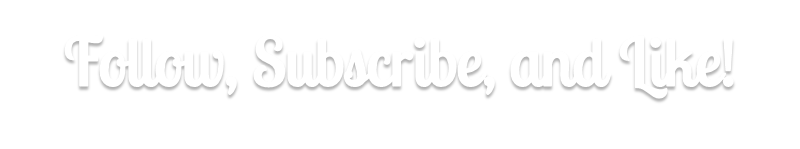 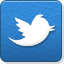 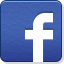 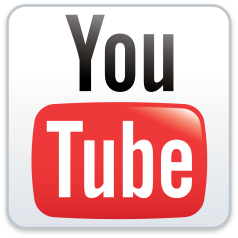